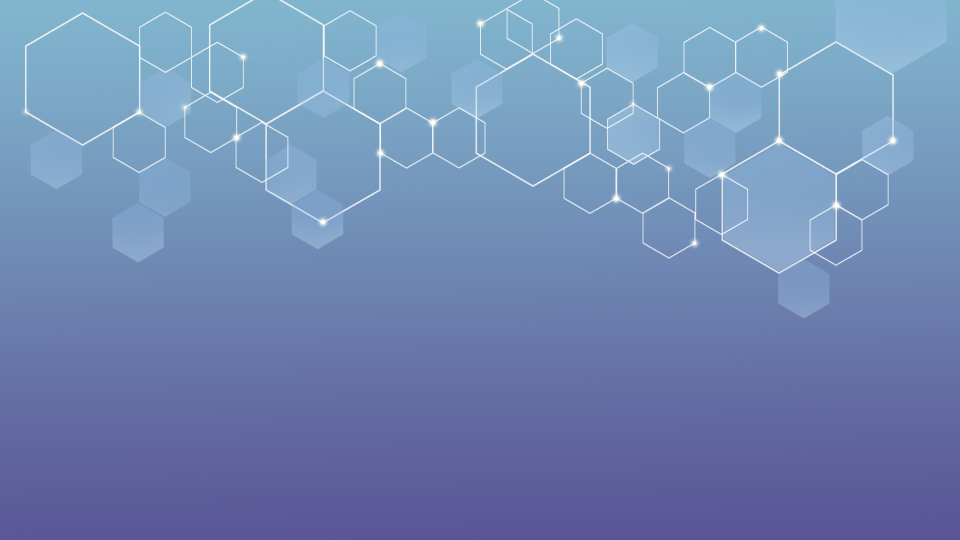 วิชา MUS3611 
ระเบียบวิธีวิจัยทางดนตรี

Methodology for Music Research
โดย ปราโมทย์  เที่ยงตรง
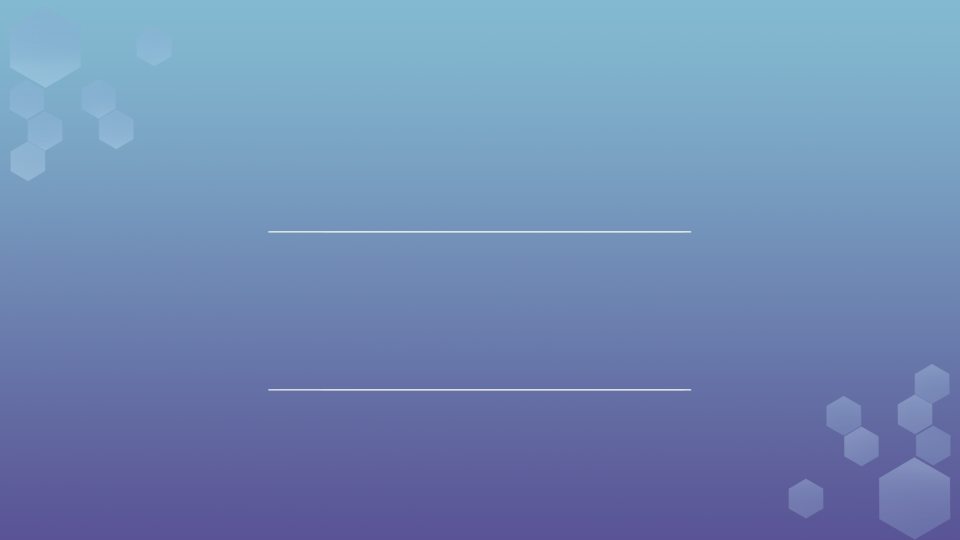 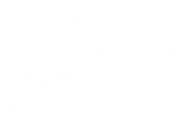 วิจัย ?
การวิจัยเป็นการค้นคว้าใหม่  ค้นคว้าอีก  หรือค้นคว้าอีกครั้งหนึ่ง           	
	เพื่อหาคำตอบหรือค้นพบในสิ่งที่อยากรู้ สิ่งที่ยังไม่รู้ หรือสิ่งที่สงสัย โดยวิธีการที่มีระบบ มีความพยายาม และความอดทนอย่างมาก  จนได้ค้นพบสิ่งใหม่ คำตอบใหม่ หรือความเข้าใจสิ่งใหม่ที่สนจน
รองศาสตราจารย์ ดร.สุนทร โคตรบรรเทา
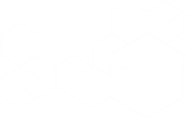 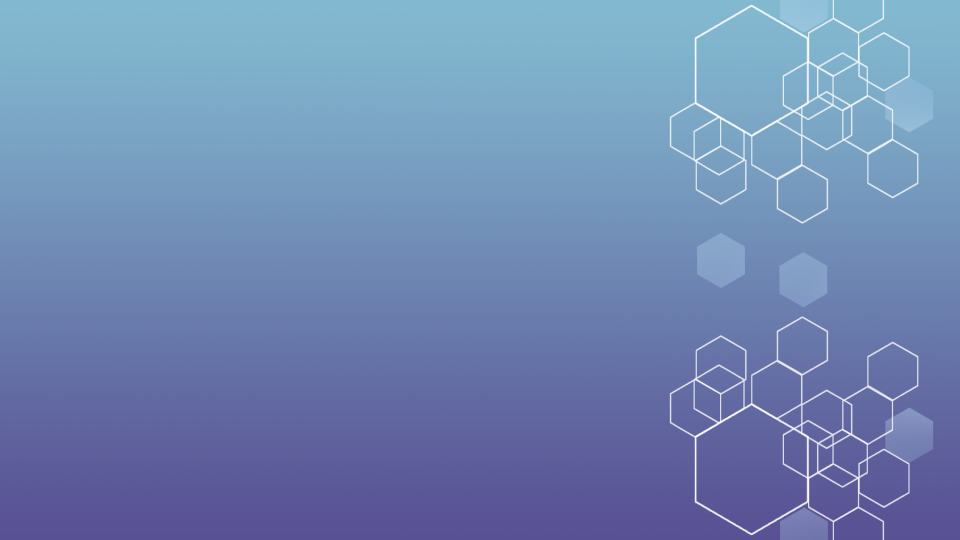 ลักณะของข้อมูลการวิจัย
2
เชิงคุณภาพ          
(Wualitative Research)
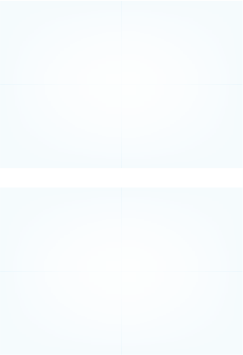 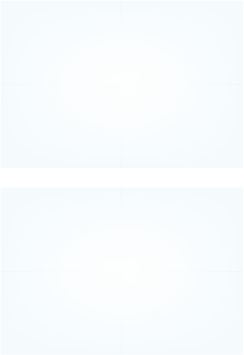 1
เชิงปริมาณ     
(Quantitative Research)
ใช้ข้อมูลเชิงคุณลักษณะ โดยการเก็บข้อมูลทำได้โดย การสังเกต, สัมภาษณ์, บันทึก เป็นต้น
จากการใช้ข้อมูลทางคณิตศาสตร์และสถิติ
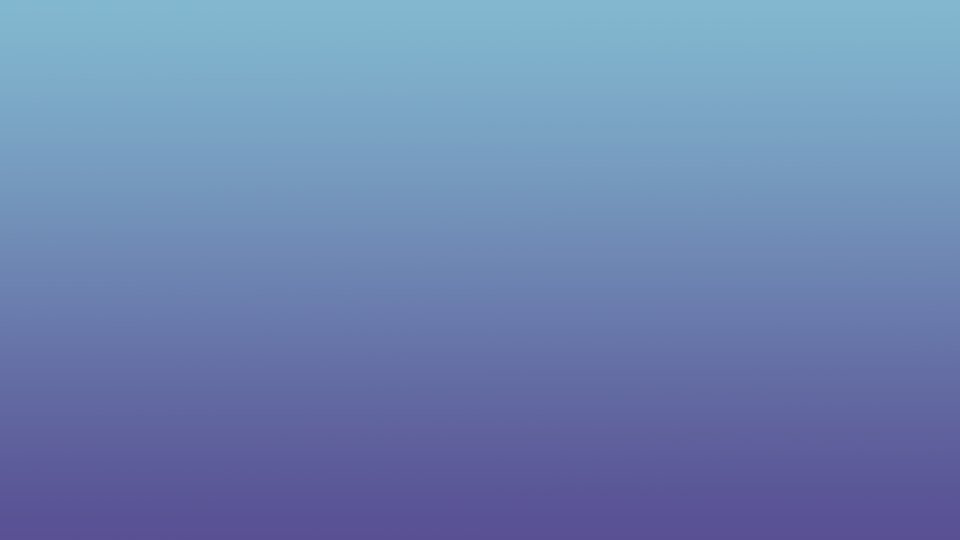 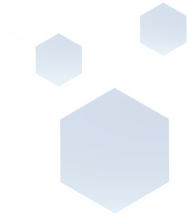 การวิจัยทางดนตรี
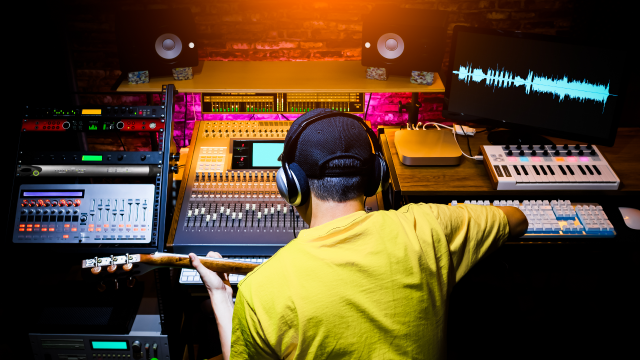 การศึกษา
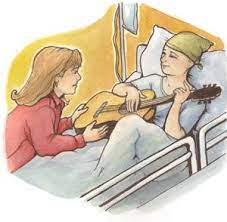 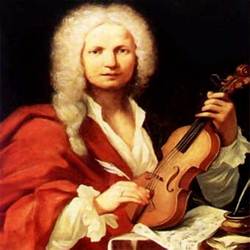 สร้างสรรค์
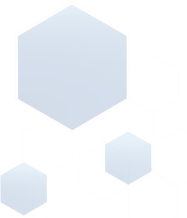 ประวัติศาสตร์
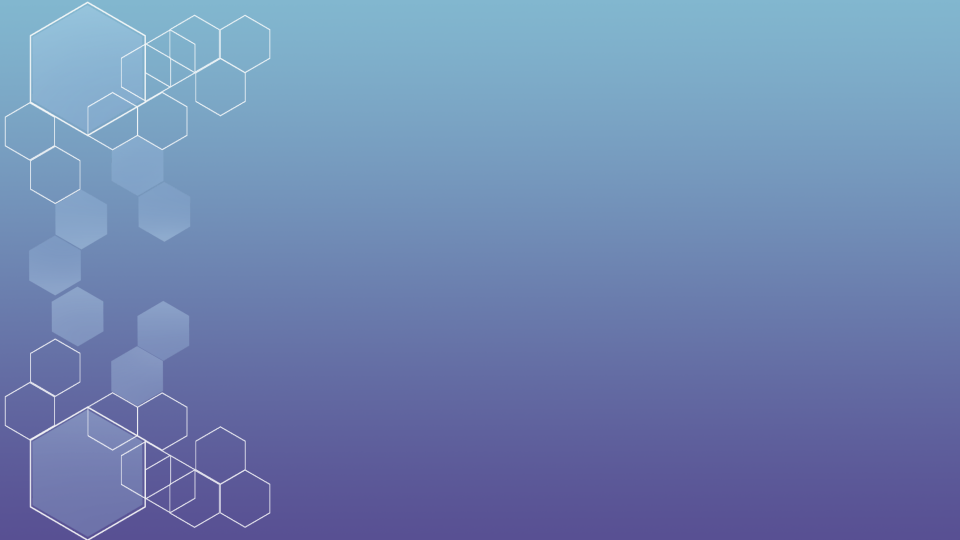 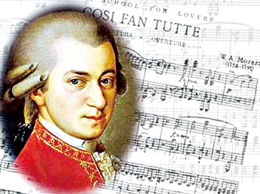 ประวัติศาสตร์ดนตรี
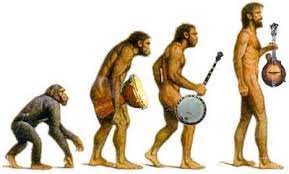 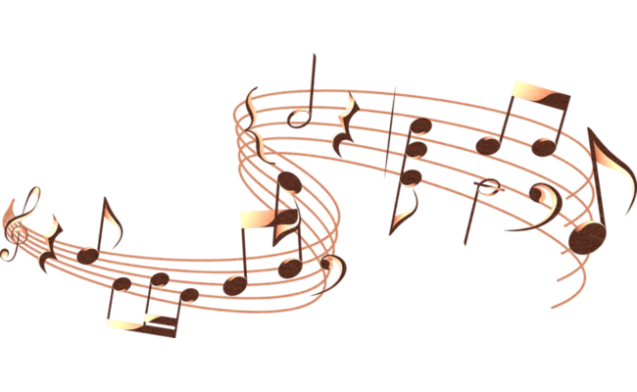 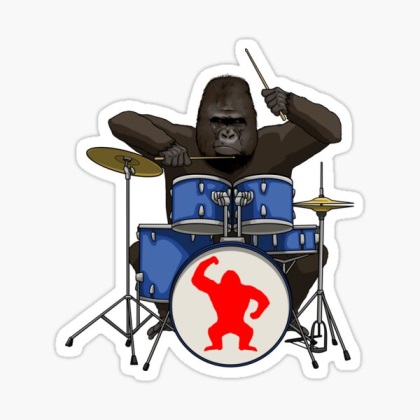 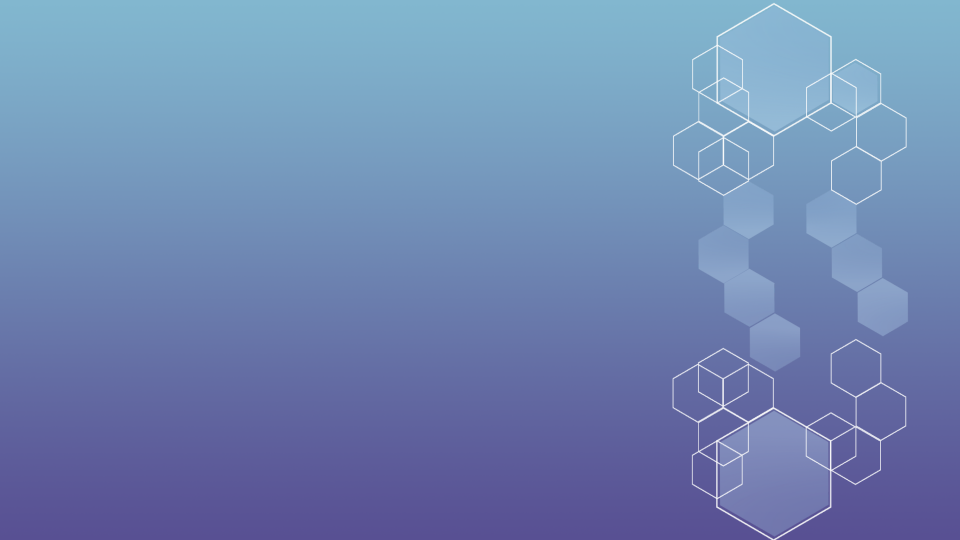 การศึกษา
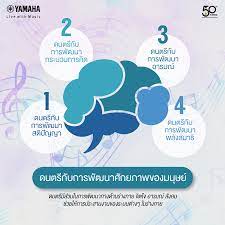 01
PROBLEM VS. SOLUTION Here you could describe the topic of the section
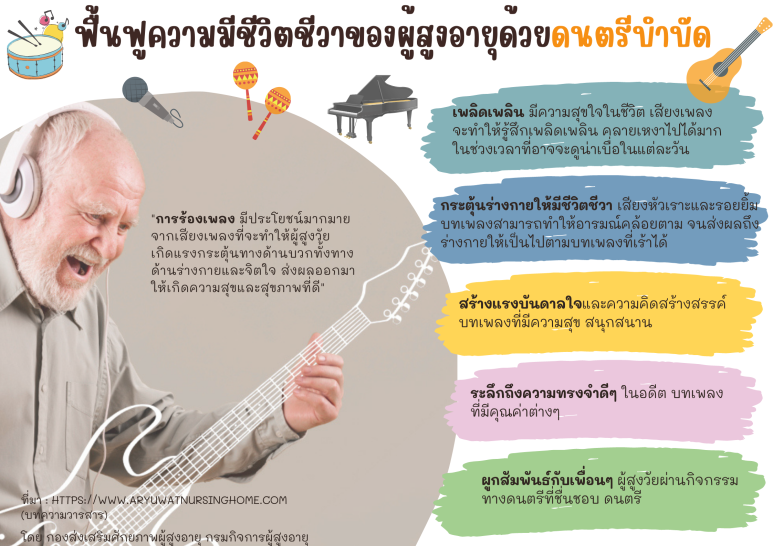 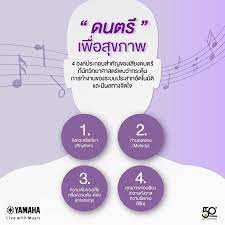 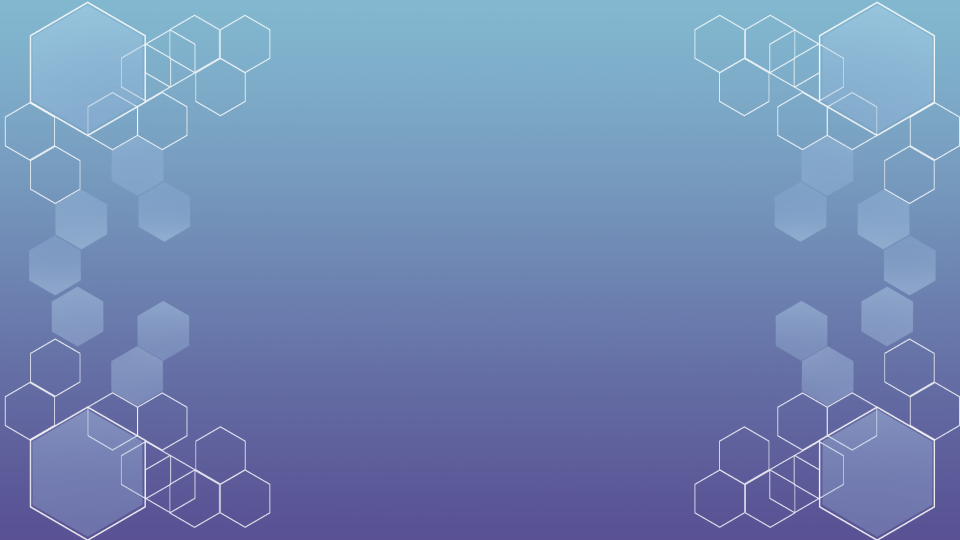 การสร้างสรรค์ผลงาน
                  ทางดนตรี
01
PROBLEM VS. SOLUTION Here you could describe the topic of the section
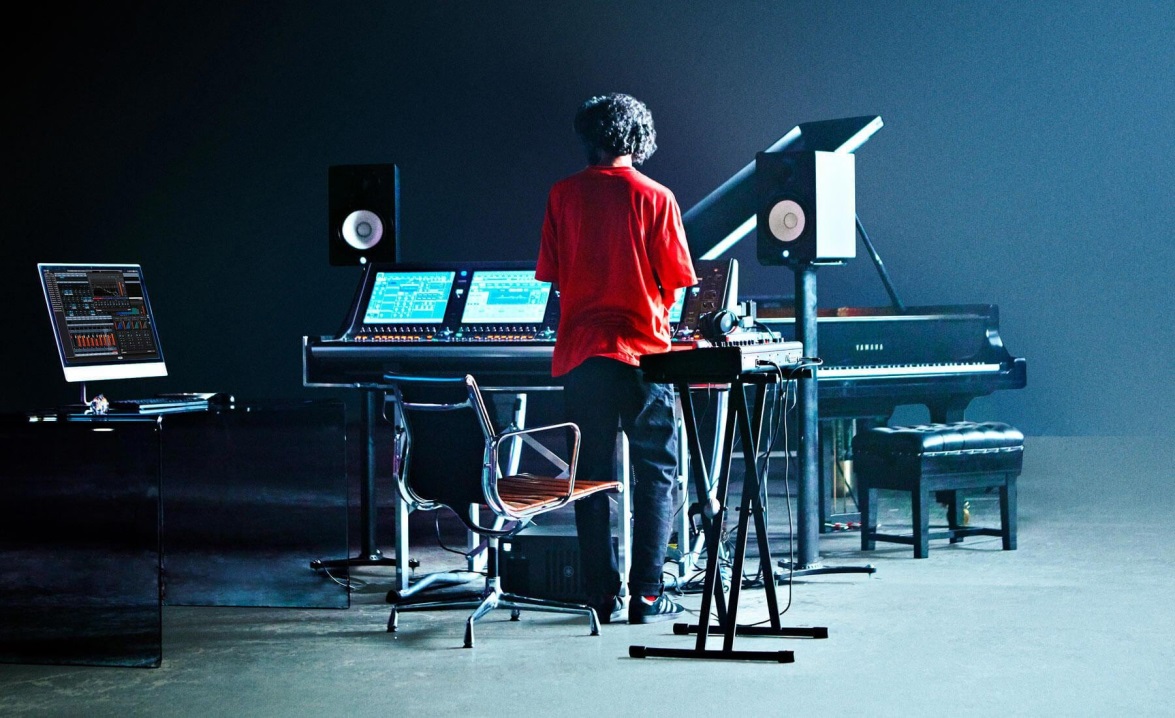 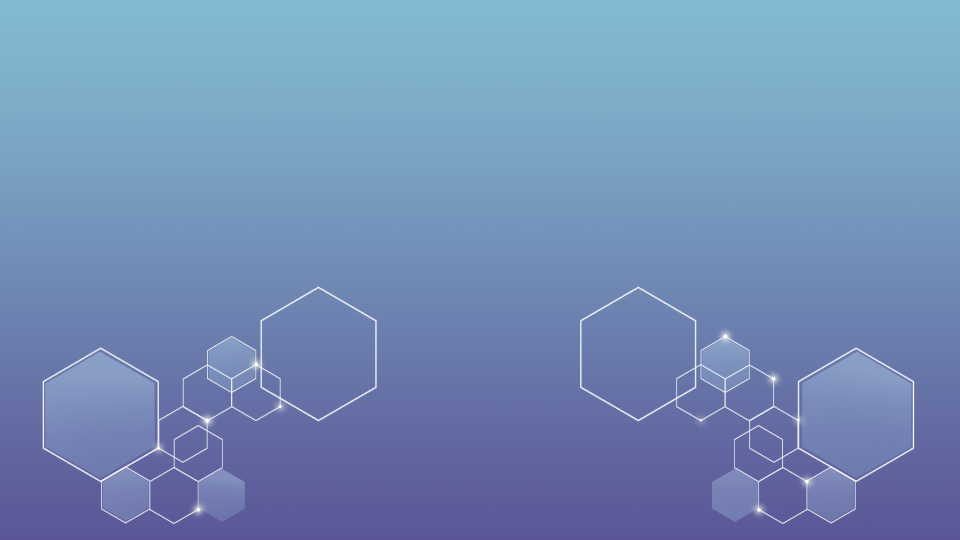 วิจัย 5 บท
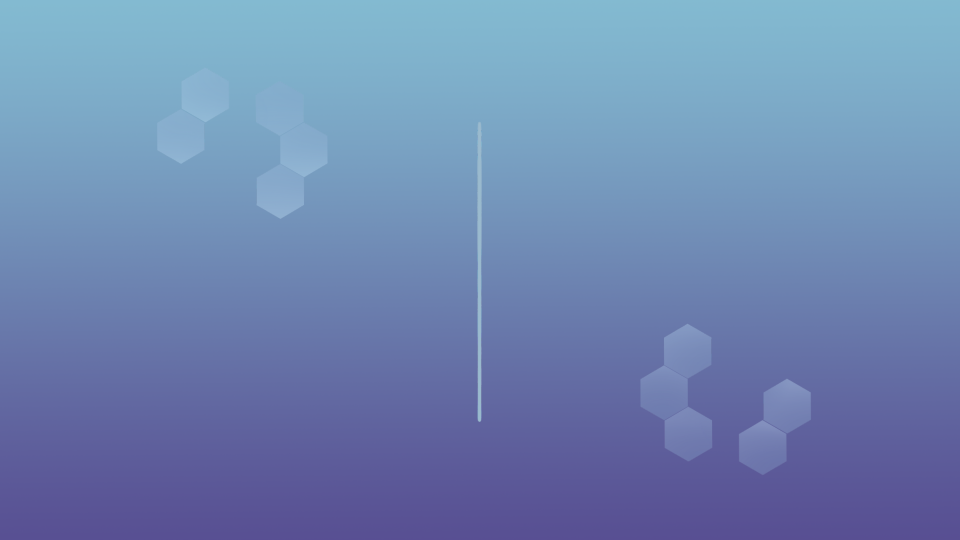 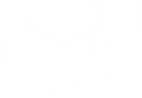 - ความเป็นมาและความสำคัญของปัญหา
- วัตถุประสงค์ของการวิจัย
- ขอบเขตการวิจัย
- วิธีการดำเนินการวิจัย
- ประโยชน์ที่คาดว่าจะได้รับ
- นิยามศัพท์เฉพาะ
บทที่ 1 
บทนำ
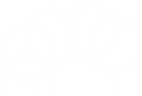 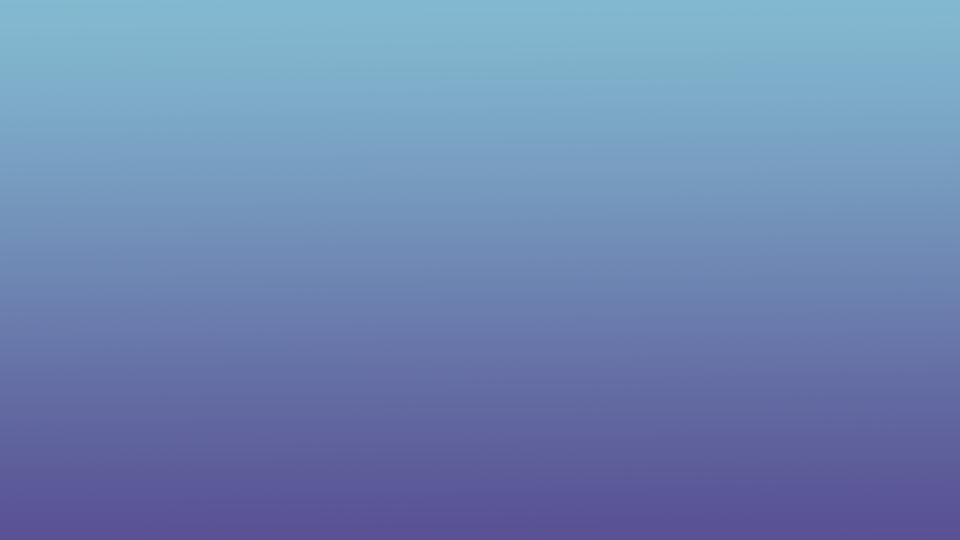 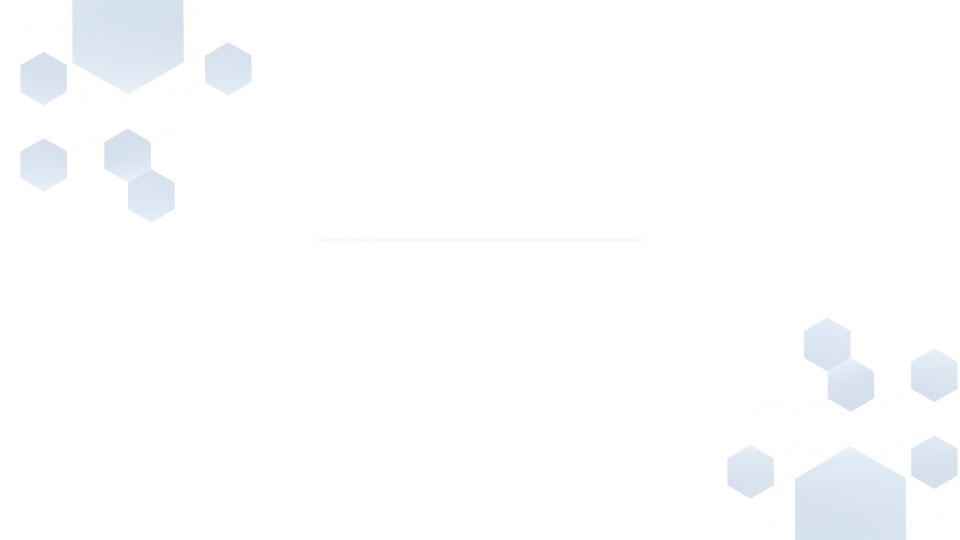 บทที่ 2 
แนวคิดและงานวิจัยที่เกี่ยวข้อง
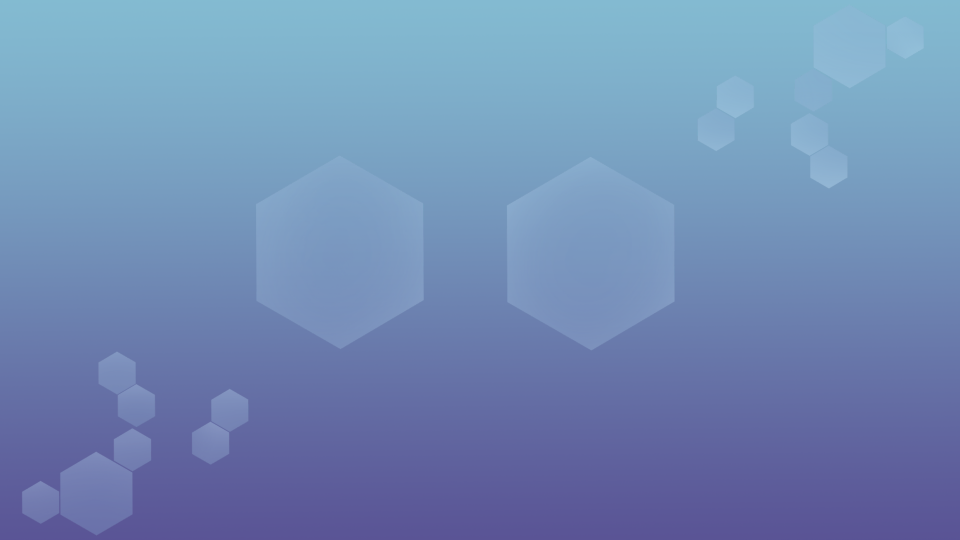 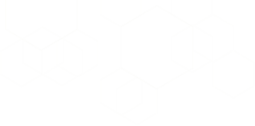 การดำเนินการ
การสร้างเครื่องมือสำหรับใช้ในการวิจัย ขั้นตอนการและการพิจารณา
บทที่ 3
วิธีดำเนินการวิจัย
การวิเคราะห์ข้อมูล
     ด้วยวิธีใด
ประชากร
    และ
กลุ่มตัวอย่าง
การเก็บรวบรวมข้อมูล  เก็บเมื่อใด  กับใคร ที่ไทย
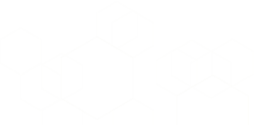 ผลที่ได้จากการศึกษาในประเด็นต่างๆ ตามวัตถุประสงค์การวิจัยที่ตั้งไว้ในบทที่ 1
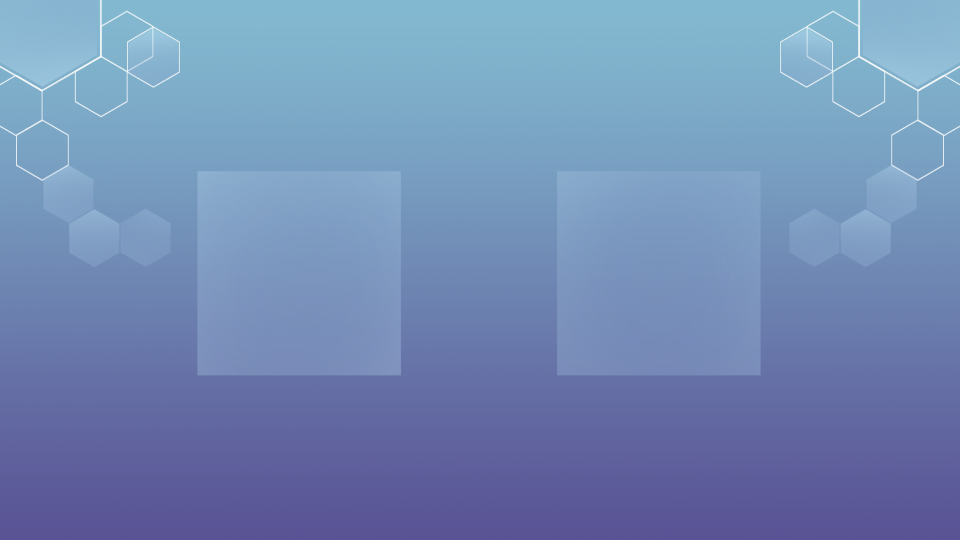 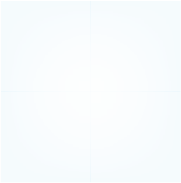 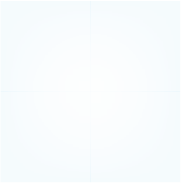 บทที่ 4
ผลการวิจัย
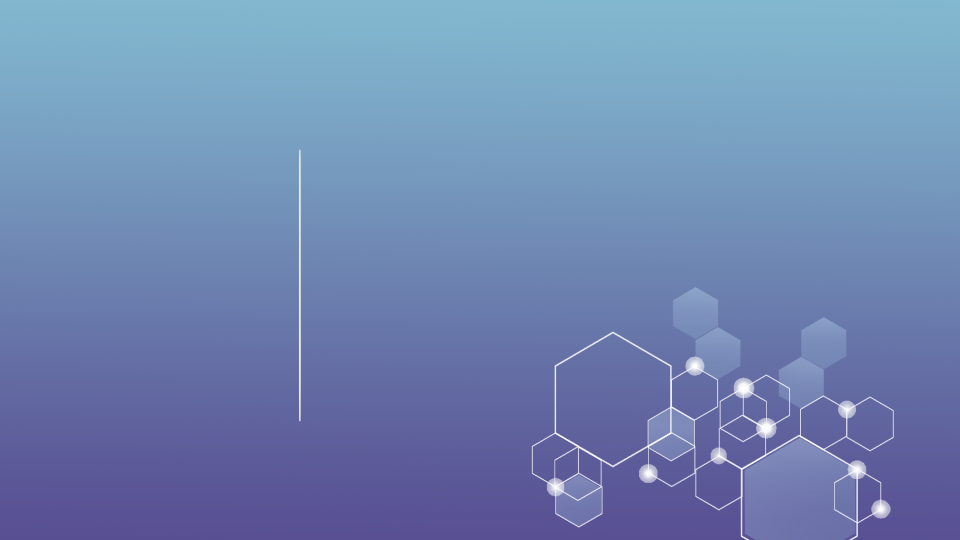 บทที่ 5 
สรุป  อภิปรายผลและข้อเสนอแนะ
นำข้อมูลที่ได้มาสรุปโดยย่อ กระชับ เรียงลำดับตามวัตถุประสงค์
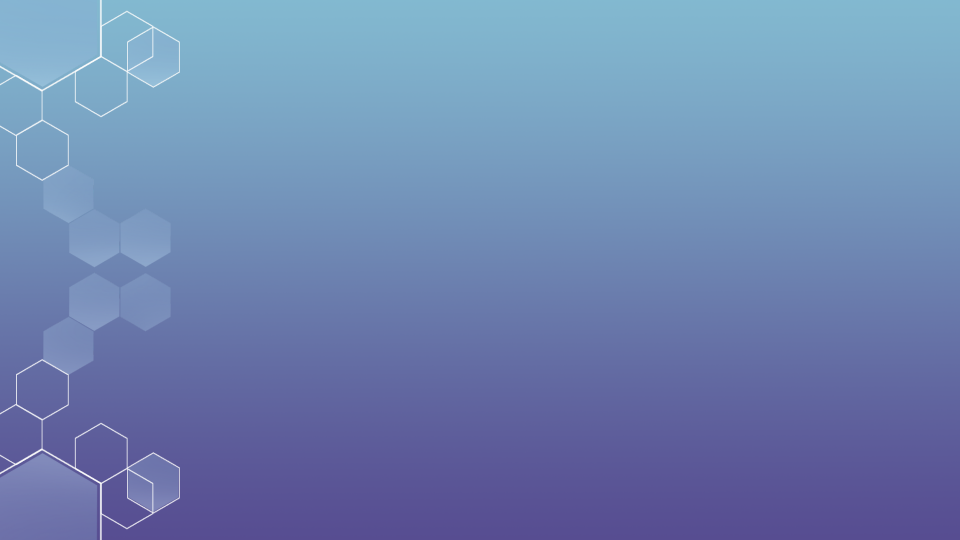 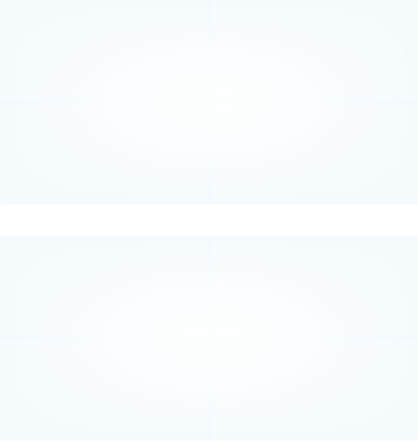 THEM

Please replace text, click add  relevant head-
line, modify the  text content, also can copy
your  content to this directly.
COMPETITIVE
ADVANTAGE
US

Please replace text, click add  relevant head-
line, modify the  text content, also can copy
your  content to this directly.
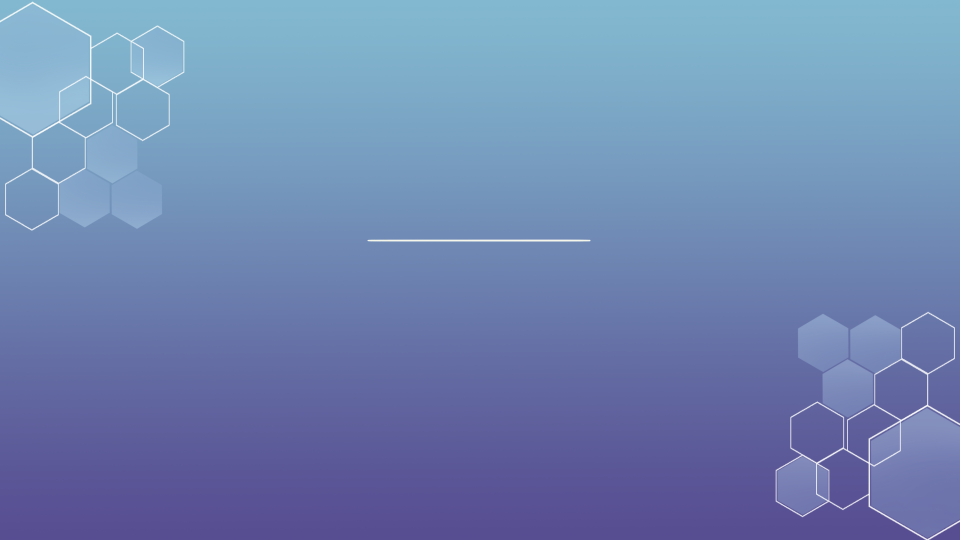 SOLUTION
Please replace text, click add  relevant head-
line, modify the  text content, also can copy
your  content to this directly.
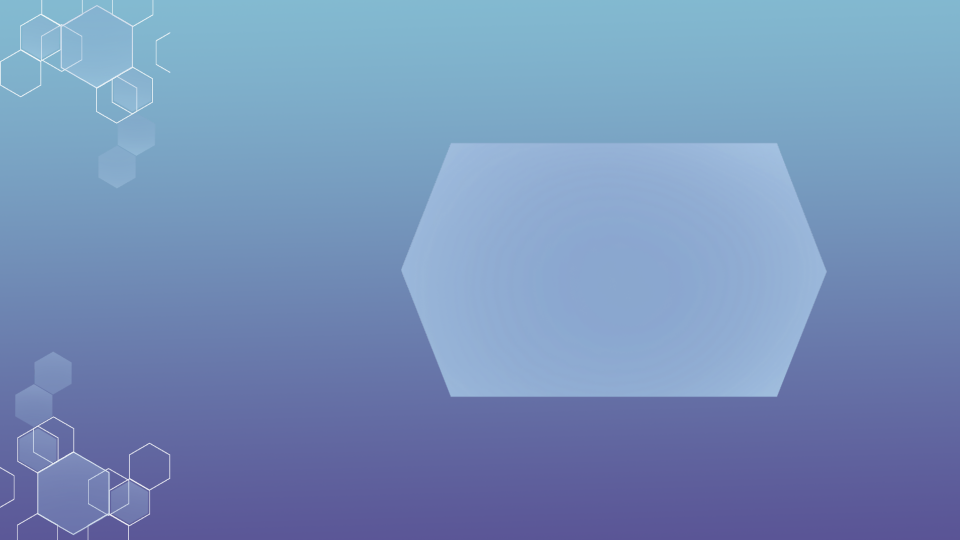 Please replace text, click add  relevant
headline, modify the  text content, also can
copy your  content to this directly.
Please replace text, click add  relevant
headline, modify the  text content
PLANS
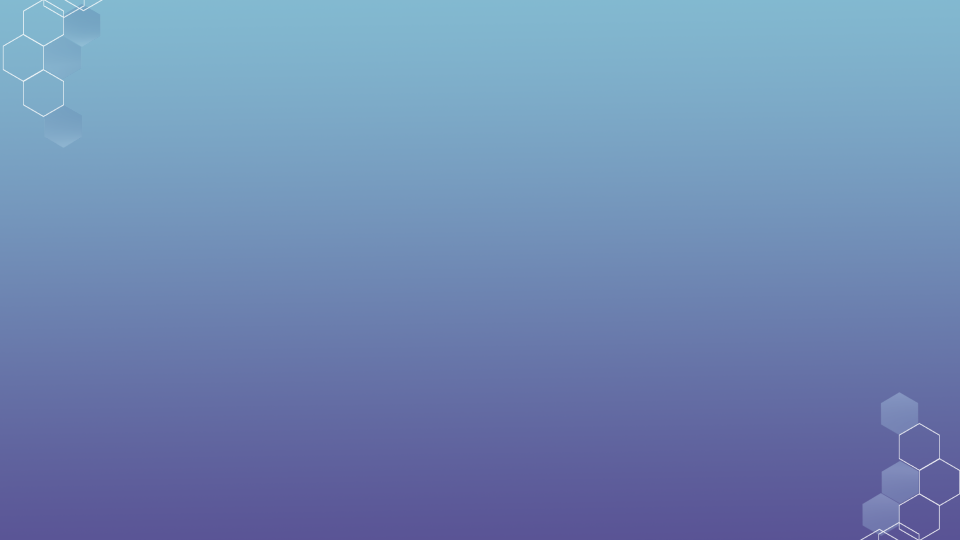 REVIEWS
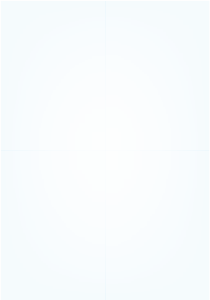 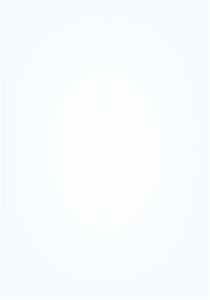 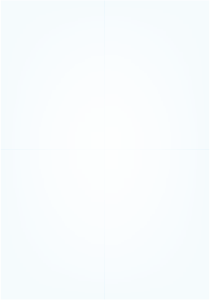 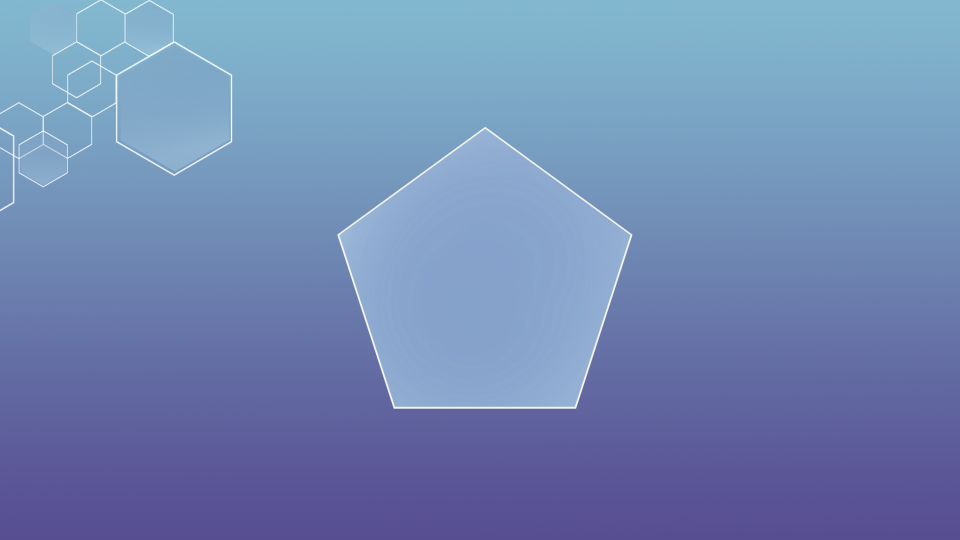 COMPETITOR
KEYWORD

Please replace text, click add
relevant headline, modify
the  text content, also can
copy your  content to this
directly.
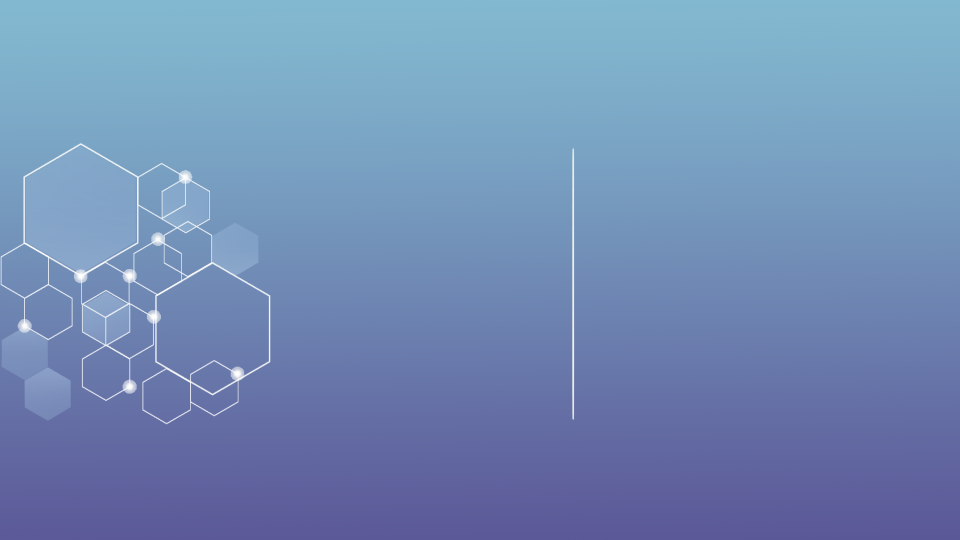 THANKS
Do you have any questions?
Add your email@email.com
+91 620 342 892
yourcompany.com
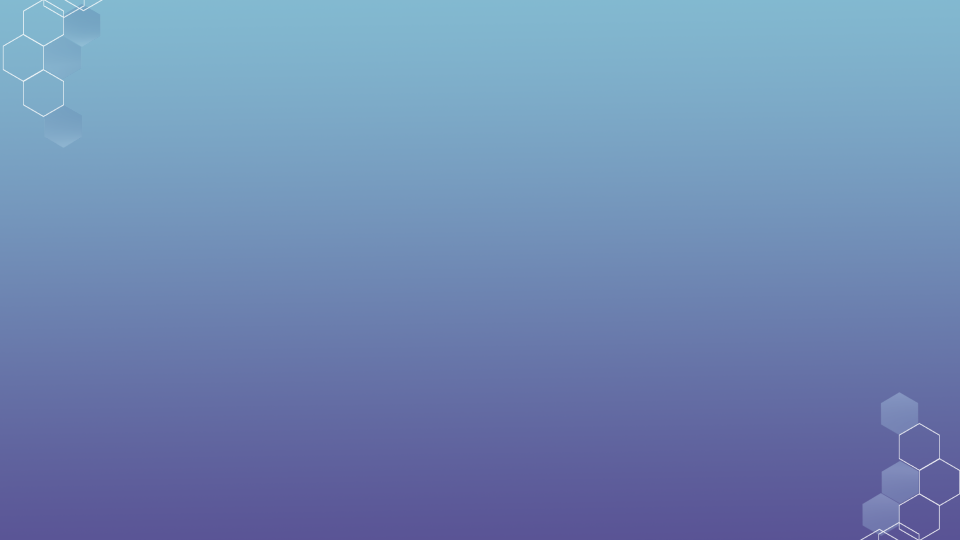 FONTS


This presentation has been made using the   following fonts：


Montserrat
https://fonts.google.com/specimen/montserrat